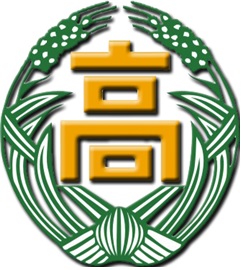 제목을 입력하세요.
모둠원 : 000,000,000
주제1-제목을 쓰세요
결론, 느낀점
주제2-제목을 쓰세요
결론, 느낀점
내용 및 사진 첨부, 미적분과의 관련성
관련 수학 내용 첨부
(수식 입력은 사진으로 첨부 가능)
부제목 EX) 로피탈과 미적분
부제목
부제목
부제목
새로 알게된 점, 아쉬운 점, 진로와 관련있는 부분
꼭 나누고 싶었던 내용, 등등
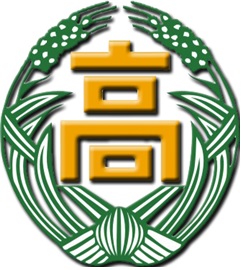 제목을 입력하세요.
모둠원 : 000,000,000
주제1-제목을 쓰세요
주제2-제목을 쓰세요
내용 및 사진 첨부, 미적분과의 관련성
관련 수학 내용 첨부
(수식 입력은 사진으로 첨부 가능)
부제목
부제목 ex) 파동에 숨겨진 미적분
부제목
부제목
결론 및 느낀점
결론
새로 알게된 점, 아쉬운 점, 진로와 관련있는 부분
꼭 나누고 싶었던 내용, 등등
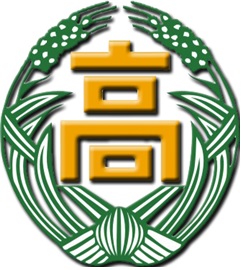 제목을 입력하세요.
모둠원 : 000,000,000
주제1-제목을 쓰세요
부제목
내용 및 사진 첨부, 미적분과의 관련성
관련 수학 내용 첨부
(수식 입력은 사진으로 첨부 가능)
부제목
부제목   ex) 로피탈 적용이 안되는 이유?
부제목
부제목
결론
부제목
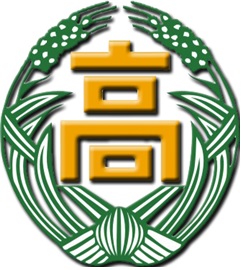 제목을 입력하세요.
모둠원 : 000,000,000
주제1-제목을 쓰세요
주제2-제목을 쓰세요
내용 및 사진 첨부, 미적분과의 관련성
관련 수학 내용 첨부
(수식 입력은 사진으로 첨부 가능)
부제목
부제목 ex) 파동에 숨겨진 미적분
부제목
부제목
결론 및 느낀점
결론
새로 알게된 점, 아쉬운 점, 진로와 관련있는 부분
꼭 나누고 싶었던 내용, 등등
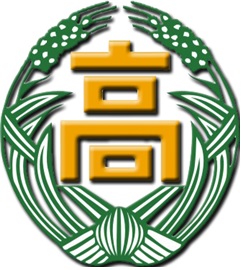 제목을 입력하세요.
모둠원 : 000,000,000
주제1-제목을 쓰세요
부제목
내용 및 사진 첨부, 미적분과의 관련성
관련 수학 내용 첨부
(수식 입력은 사진으로 첨부 가능)
부제목
부제목   ex) 로피탈 적용이 안되는 이유?
부제목
부제목
결론
부제목